4 x 4
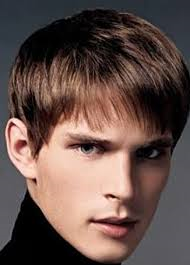 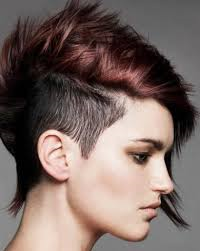 P r o f e s i o n a l
Cera
Para lograr ese aspecto atractivo y vanguardista que siempre has deseado CERA 4X4 PROFESIONAL.


Con una fijación media – alta proporciona al cabello alto brillo sin dejar apariencia grasosa.
Remoldeable 
Fácil de retirar al contacto con el shampoo y agua 
Ideal para utilizar en un cabello muy texturizado y vanguardista, como para realizar peinados mas sofisticados
No reseca ni maltrata el cabello
No mancha la ropa
Neutraliza los aromas del tabaco y sudor
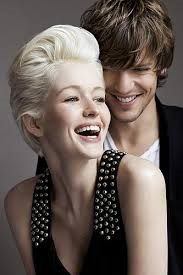 Especificaciones Técnicas :

Marca : 4x4 Profesional 
Peso Neto: 235 Gramos
Estiva: Cajas por cama : 27
            Cantidad de camas : 9
            Cajas por tarima : 243
            Piezas por caja : 12
            Piezas por tarima : 2916
            Peso por caja Kg. : 2.9
            Peso por tarima Kg. : 704.7

Ingredientes: Agua Desmineralizada, Aceite Mineral, Propilenglicol, PEG-40 Aceite de Castor, Alcohol Cetoestearílico Etoxilado, Petrolato, Cera de Abeja, Cera Micro cristalina, Alcohol Cetílico, Diesterato de Glicol, Estearato de Glicerilo, Copolímero de Acrilatos, PEG-150 Diestearato, Fragancia, Octil Metoxicinamato, Benzisotiazolinona / Metilisotiazolinona, EDTA Tetrasódico Y Benzofenona # 3.
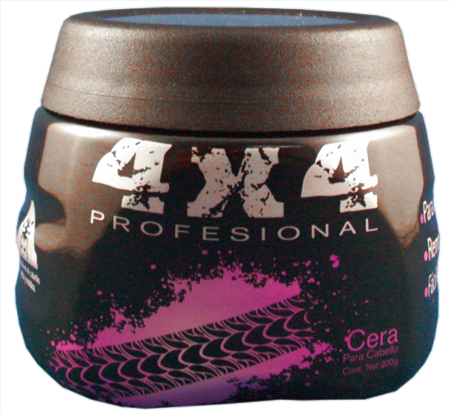 Pasta
Para un look sofisticado y atrevido

Con una fijación media y apariencia mate Pasta 4x4 Profesional te brinda el peinado ideal
 Ideal para cortes con mucha textura sobre melenas cortas o largas
Remoldeable
Fácil de retirar al contacto con el shampoo y agua
No reseca ni maltrata el cabello
No mancha la ropa
Neutraliza los aromas del tabaco y sudor
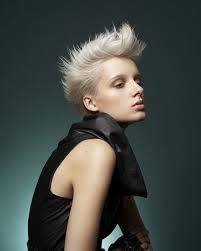 Especificaciones Técnicas :

Marca : 4x4 Profesional 
Peso Neto: 235 Gramos
Estiva: Cajas por cama : 27
            Cantidad de camas : 9
            Cajas por tarima : 243
            Piezas por caja : 12
            Piezas por tarima : 2916
            Peso por caja Kg. : 2.9
            Peso por tarima Kg. : 704.7

Ingredientes: Agua Desmineralizada, Cera Ozoquerita, Aceite Mineral, Petrolato, Alcohol Cetílico, Ácido Esteárico, Cera de Abeja, Alcohol Cetoestearílico Etoxilado, Polisorbato 20, Trietanolamina, PEG-150 Diestearato, Cera Micro cristalina, Glicerina, Propilenglicol, Fragancia, Benzisotiazoliona / Metilisotiazolinona Y Carbomero.
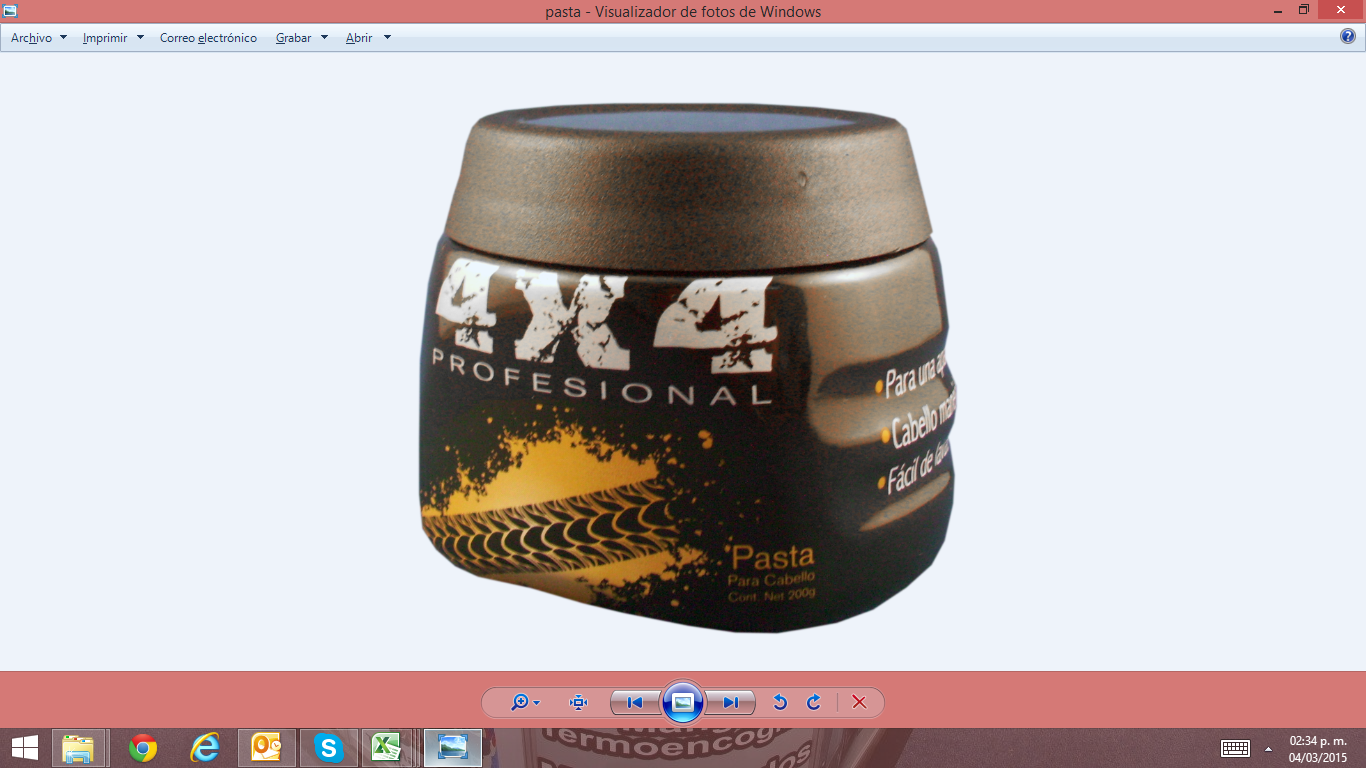 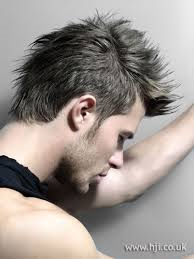 Logra el diseño perfecto con Pomada 4x4 Profesional
Pomada
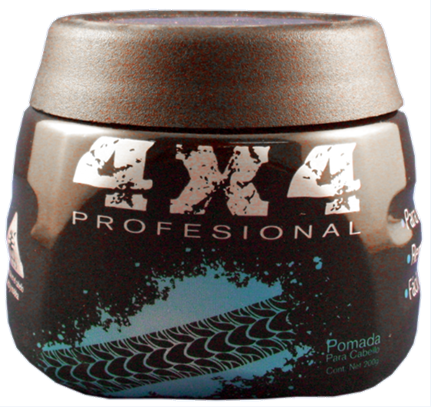 Brillo natural insuperable
Fijación alta
Repelente a la humedad
Remoldeable
No grasosa
No maltrata ni reseca el cabello
Fácil de retirar al contacto con el shampoo y agua
No mancha la ropa
Especificaciones Técnicas :

Marca : 4x4 Profesional 
Peso Neto: 235 Gramos
Estiva: Cajas por cama : 27
            Cantidad de camas : 9
            Cajas por tarima : 243
            Piezas por caja : 12
            Piezas por tarima : 2916
            Peso por caja Kg. : 2.9
            Peso por tarima Kg. : 704.7

Ingredientes: Agua Desmineralizada, Alcohol Cetoestearílico Etoxilado, Propilenglicol, PEG-40 Aceite de Castor, Fragancia Y Benzisotiasolinona / Metilisotiazolinona.
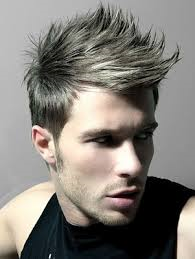 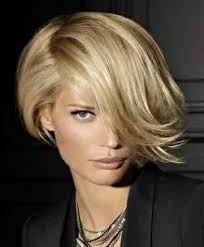 Goma
No reseca el cabello ya que es libre de alcohol
No deja residuos blancos
Fijación muy alta
Brillo insuperable
Facil de retirar al contacto con el shampoo y agua
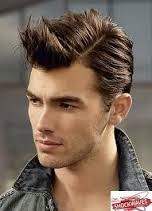 Especificaciones Técnicas :

Marca : 4x4 Profesional 
Peso Neto: 314 Gramos
Estiva: Cajas por cama : 25
            Cantidad de camas : 8
            Cajas por tarima : 200
            Piezas por caja : 12
            Piezas por tarima : 2400
            Peso por caja Kg. : 3.09
            Peso por tarima Kg. : 618

Ingredientes: Agua Desmineralizada, Alcohol Etílico, Trietanolamina,  copolímero de butilaminoetilmetacrilato, Carbomero, Fragancia, DMDM Hidantoína, Clorometilisotiazolinona / Metilisotiazolinona, PEG-90M y D&C Violeta # 2.
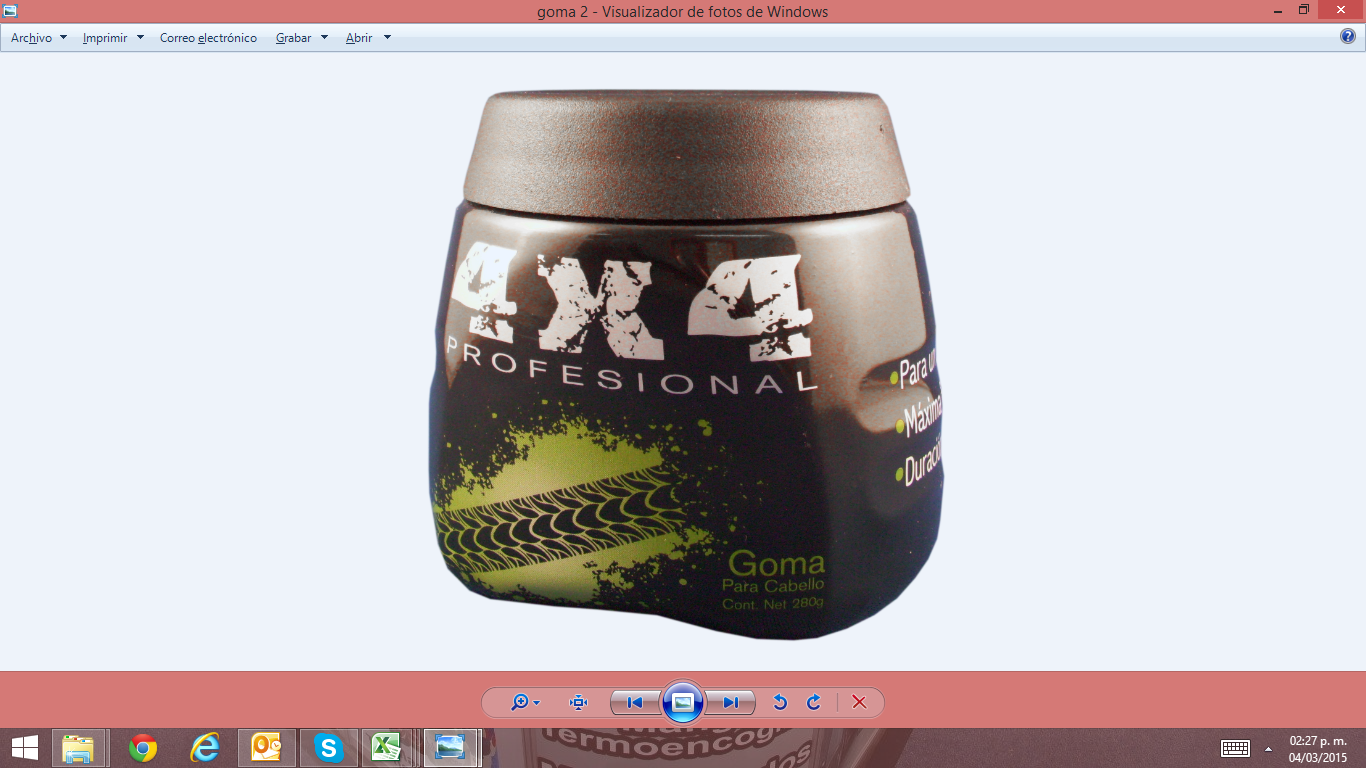 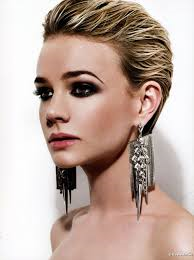 Gel
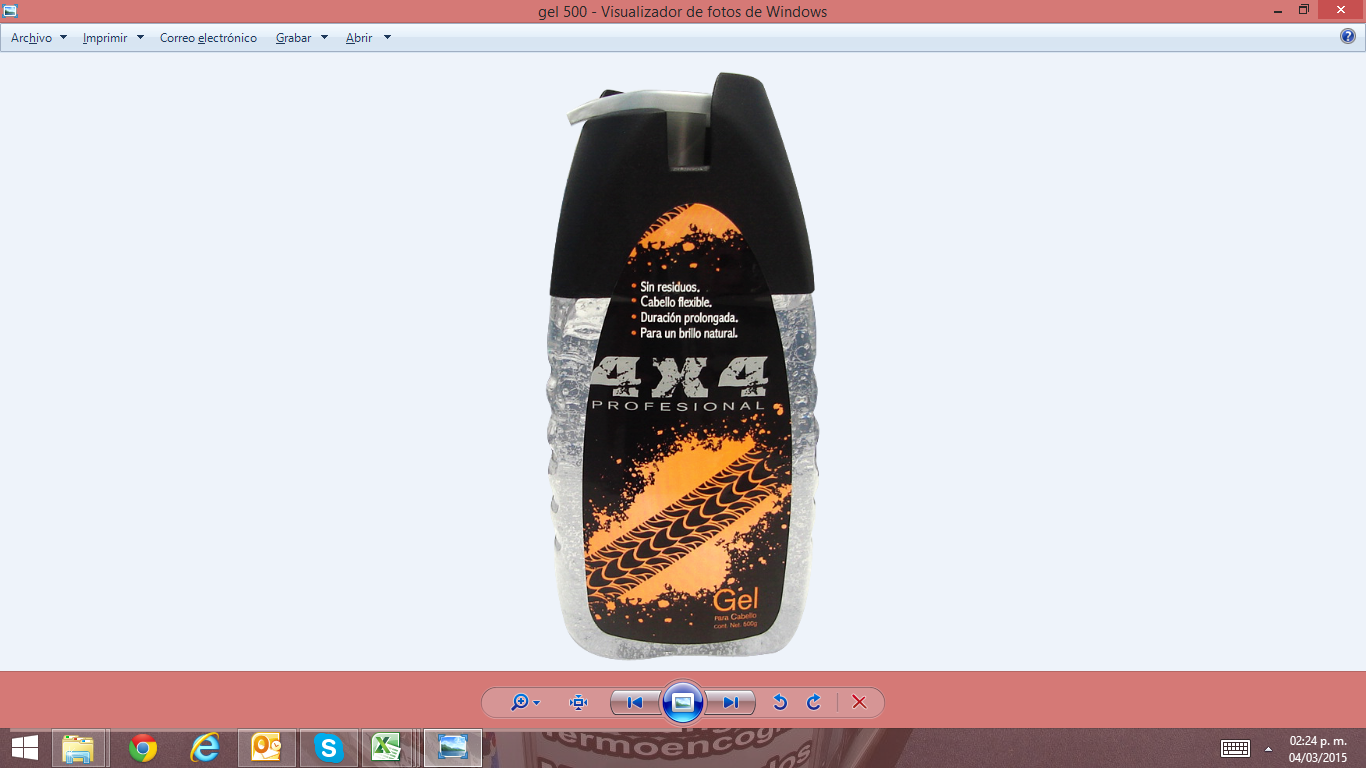 Con un practico dosificador Gel 4x4 Profesional libre de alcohol, te proporciona :

Fijación alta
Brillo natural
Cabello controlado todo el día
Apariencia húmedo
No deja residuos blancos
No reseca, ni maltrata el cabello
Fácil de retirar
Especificaciones Técnicas :

Marca : 4x4 Profesional 
Peso Neto: 560 Gramos
Estiva: Cajas por cama : 15
            Cantidad de camas : 6
            Cajas por tarima : 90
            Piezas por caja : 1080
            Piezas por tarima : 2400
            Peso por caja Kg. : 7.1
            Peso por tarima Kg. : 639

Ingredientes: Agua Desmineralizada, Copolímero de Acrilatos, Carbomero, Trietanolamina, Poliacrilato crospolímero, Polisorbato 20, DMDM Hidantoína / Clorometilisotiazolinona / Metilisotiazolinona, Fragancia, EDTA Tetrasódico Y D&C Violeta # 3.
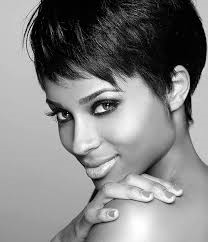 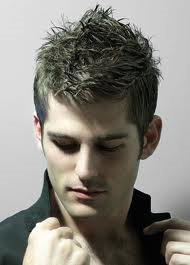 Gel 4x4 Profesional Cubre Canas
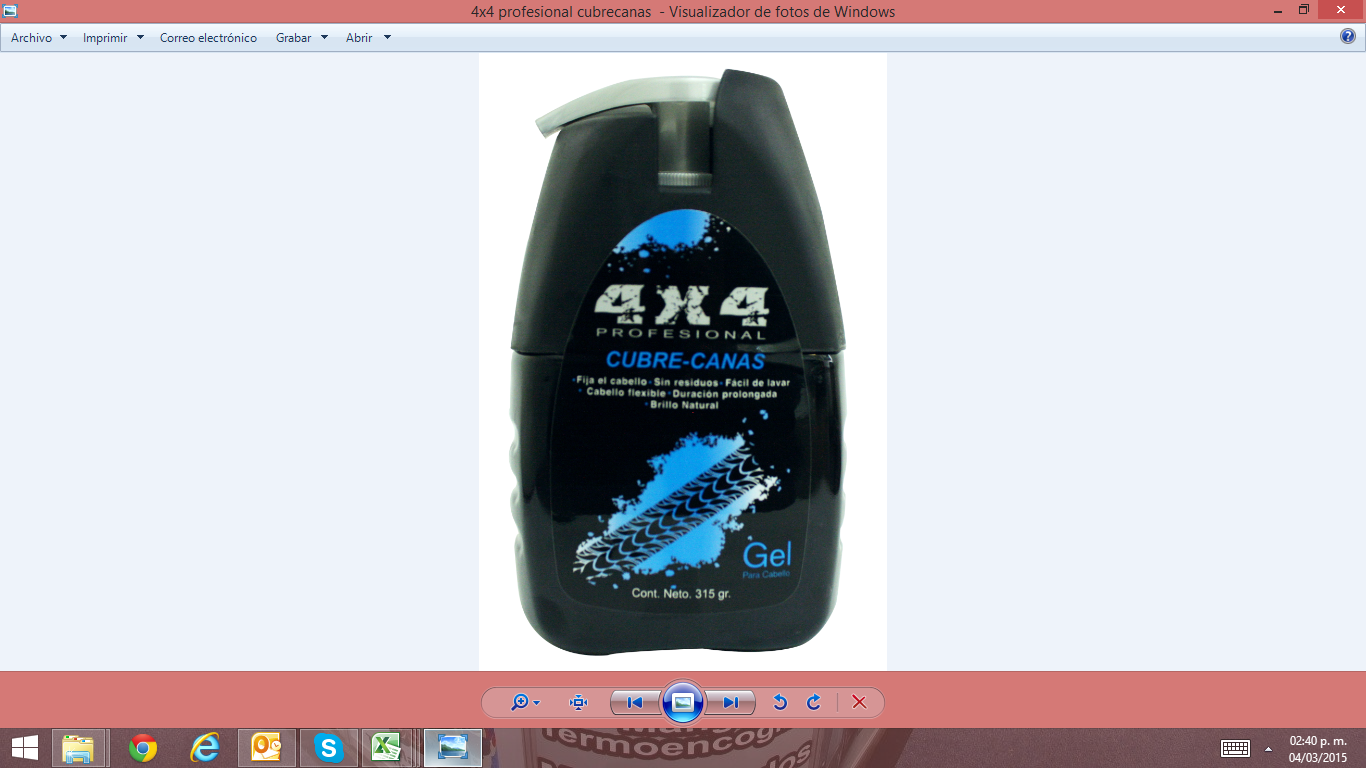 Único Gel diseñado para moldear, fijar y cubrir las canas en un solo paso
Cubre las canas mas de un 60% , dejando una apariencia natural y un brillo inigualable 
Deja una tonalidad negra y natural 
Fija todo el día sin dejar el efecto duro (casco) en el cabello
No deja residuos ni manchas en las manos al aplicarlo
Fácil de retirar al contacto de agua y shampo



ATREVETE A VERTE MAS JOVEN CON UNA SOLA APLICACION
Especificaciones Técnicas :

Marca : 4x4 Profesional 
Peso Neto: 370 Gramos
Estiva: Cajas por cama : 15
            Cantidad de camas : 8
            Cajas por tarima : 120
            Piezas por caja : 12
            Piezas por tarima : 1440
            Peso por caja Kg. : 4.6
            Peso por tarima Kg. : 552

Ingredientes: Agua Desmineralizada, Trietanolamina, Lauril Pirrolidona,  Dimetilaminoetil copolímero de metacrilato,  Copolímero de vinilpirrolidona / acetato de vinilo, Carbomero, Clorometilisotiazolinona / metilisotiazolinona, Fragancia, D&C Rojo # 5, D&C Amarillo # 5, D&C Violeta # 2  Y  D&C Azul # 1.